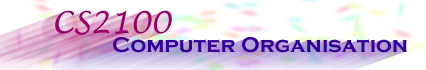 http://www.comp.nus.edu.sg/~cs2100/
Lecture #5d
Arrays, Strings and Structures
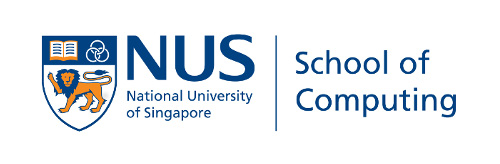 Lecture #2: Overview of C Programming
1 - 2
Questions?
Ask at https://app.sli.do/event/bRPtUxgykAQjjF5XBpLedo
OR
Scan and ask your questions here! (May be obscured in some slides)
Aaron Tan, NUS
Lecture #5: Arrays, Strings and Structures
3
4.9 Passing Structure to Function (1/2)
Passing a structure to a parameter in a function is akin to assigning the structure to the parameter.
The entire structure is copied, i.e.,  members of the actual parameter are copied into the corresponding members of the formal parameter. 
Pass-by-value
We use PassStructureToFn.c to illustrate this.
Aaron Tan, NUS
Lecture #5: Arrays, Strings and Structures
4
player1: name = Brusco; age = 23; gender = M
player2: name = July; age = 21; gender = F
4.9 Passing Structure to Function (2/2)
PassStructureToFn.c
// #include statements and definition
// of player_t are omitted here for brevity
void print_player(char [], player_t);

int main(void) {
	player_t player1 = { "Brusco", 23, 'M' }, player2;

	strcpy(player2.name, "July");
	player2.age = 21;
	player2.gender = 'F';

	print_player("player1", player1);
	print_player("player2", player2);

	return 0;
}

// Print player’s information
void print_player(char header[], player_t player) {
	printf("%s: name = %s; age = %d; gender = %c\n", header,
	       player.name, player.age, player.gender);
}
Passing a structure to a function
Receiving a structure from the caller
Aaron Tan, NUS
Lecture #5: Arrays, Strings and Structures
5
(For own reading)
4.10 Array of Structures
Combining structures and arrays gives us a lot of flexibility in organizing data.
For example, we may have a structure comprising 2 members: student’s name and an array of 5 test scores he obtained.
Or, we may have an array whose elements are structures.
Or, even more complex combinations such as an array whose elements are structures which comprises array as one of the members.
Case study (Program: NearbyStores.c) 
A startup company decides to provide location-based services. Its customers are a list of stores.
Each store has a name, a location given by (x, y) coordinates, a radius that defines a circle of influence. 
We can define a structure type store_t for the stores, and have a store_t array store_t variables. We call this array storeList and it represents the list of stores.
Aaron Tan, NUS
Lecture #5: Arrays, Strings and Structures
6
4.11 Passing Address of Structure to Function (1/5)
PassStructureToFn2.c
Given this code, what is the output?
// #include statements, definition of player_t, 
// and function prototypes are omitted here for brevity
int main(void) {
	player_t player1 = { "Brusco", 23, 'M' };

	change_name_and_age(player1);
	print_player("player1", player1);
	return 0;
}

// To change a player’s name and age
void change_name_and_age(player_t player) {
	strcpy(player.name, "Alexandra");
	player.age = 25;
}

// Print player’s information
void print_player(char header[], player_t player) {
	printf("%s: name = %s; age = %d; gender = %c\n", header,
	       player.name, player.age, player.gender);
}
player1: name = Brusco; age = 23; gender = M
Aaron Tan, NUS
Lecture #5: Arrays, Strings and Structures
7
4.11 Passing Address of Structure to Function (2/5)
main()

change_name_and_age(player1);
player1
name
age
gender
"Brusco"
'M'
23
change_name_and_age(player_t player)
player
name
age
gender
23
'M'
"Alexandra"
"Brusco"
25
strcpy(player.name, "Alexandra");
player.age = 25;
Aaron Tan, NUS
Lecture #5: Arrays, Strings and Structures
8
4.11 Passing Address of Structure to Function (3/5)
Like an ordinary variable (eg: of type int, char), when a structure variable is passed to a function, a separate copy of it is made in the called function. 
Hence, the original structure variable will not be modified by the function.
To allow the function to modify the content of the original structure variable, you need to pass in the address (pointer) of the structure variable to the function.
(Note that passing an array of structures to a function is a different matter. As the array name is a pointer, the function is able to modify the array elements.)
Aaron Tan, NUS
Lecture #5: Arrays, Strings and Structures
9
4.11 Passing Address of Structure to Function (4/5)
PassAddrStructToFn.c
Need to pass address of the structure variable
// #include statements, definition of player_t, 
// and function prototypes are omitted here for brevity
int main(void) {
	player_t player1 = { "Brusco", 23, 'M' };

	change_name_and_age(&player1);
	print_player("player1", player1);
	return 0;
}

// To change a player’s name and age
void change_name_and_age(player_t *player_ptr) {
	strcpy((*player_ptr).name, "Alexandra");
	(*player_ptr).age = 25;
}

// Print player’s information
void print_player(char header[], player_t player) {
	printf("%s: name = %s; age = %d; gender = %c\n", header,
	       player.name, player.age, player.gender);
}
player1: name = Alexandra; age = 25; gender = M
Aaron Tan, NUS
Lecture #5: Arrays, Strings and Structures
10
4.11 Passing Address of Structure to Function (5/5)
player1
main()

change_name_and_age(&player1);
name
age
gender
"Brusco"
"Alexandra"
23
25
'M'
change_name_and_age(player_t *player_ptr)
player_ptr
strcpy((*player_ptr).name, "Alexandra");
(*player_ptr).age = 25;
Aaron Tan, NUS
Lecture #5: Arrays, Strings and Structures
11
4.12 The Arrow Operator (->) (1/2)
Expressions like (*player_ptr).name appear very often. Hence an alternative “shortcut” syntax is created for it.
The arrow operator (->)
(*player_ptr).name
player_ptr->name
is equivalent to
Can we write *player_ptr.name instead of (*player_ptr).name? 
No, because . (dot) has higher precedence than *, so *player_ptr.name means *(player_ptr.name)!
(*player_ptr).age
player_ptr->age
is equivalent to
Aaron Tan, NUS
Lecture #5: Arrays, Strings and Structures
12
4.12 The Arrow Operator (->) (2/2)
PassAddrStructToFn2.c
// To change a player’s name and age
void change_name_and_age(player_t *player_ptr) {
	strcpy(player_ptr->name, "Alexandra");
	player_ptr->age = 25;
}
Function change_name_and_age() in PassAddrStructToFn2.c modified to use the -> operator.
Aaron Tan, NUS
Lecture #4: Pointers and Functions
13
Quiz
Please Arrays, Strings and Structures Quiz 1 before 3 pm on 23 August 2022.
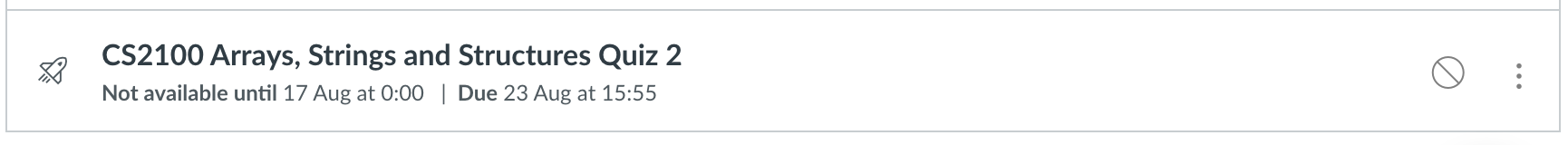 Aaron Tan, NUS
Lecture #5: Arrays, Strings and Structures
14
End of File